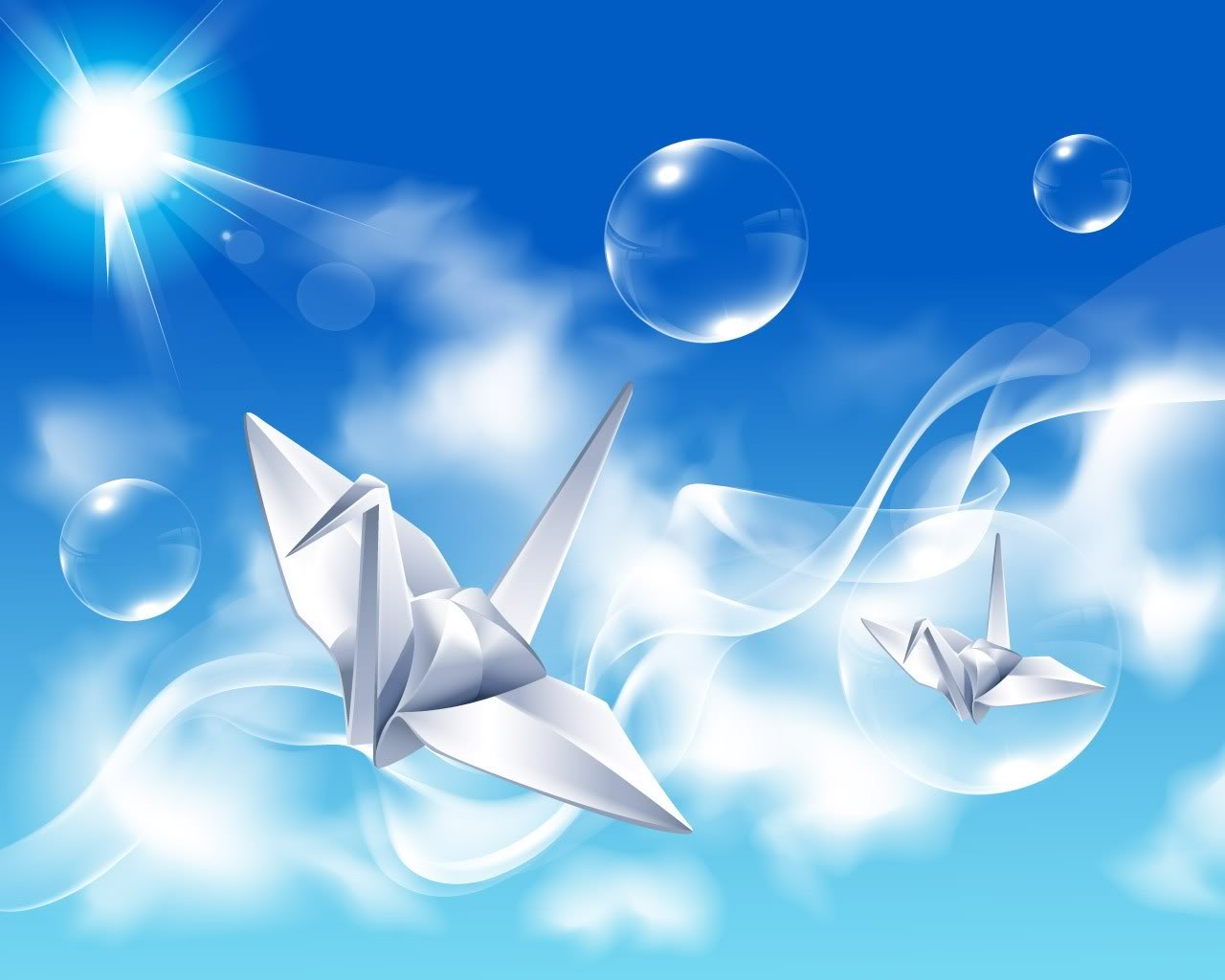 6/30/2016
1
Lịch sử :
Tiết 11: Kiểm tra bài cũ
1. Bác Hồ đọc bản tuyên ngôn độc lập tại đâu ? Vào thời gian nào ?
2. Em hãy nêu ý nghĩa của bản tuyên ngôn độc lập.
Lịch sử :
Tiết 11: Ôn tập : Hơn tám mươi năm chống thực dân Pháp xâm lược và đô hộ (1858 – 1945)
NHIỆM VỤ HỌC TẬP
Phần 1 : Trò chơi “Ai đúng, ai sai ?”
Phần 2 : Trò chơi “Nhìn hình đoán sự kiện”
Phần 3 : Trò chơi “Đố vui lịch sử”
Chúc các em thành công
Lịch sử :
Tiết 11: Ôn tập : Hơn tám mươi năm chống thực dân Pháp xâm lược và đô hộ (1858 – 1945)
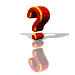 Phần 1 : Trò chơi “Ai đúng, ai sai”
1. Hằng năm nước ta chọn ngày nào làm ngày kỉ niệm cách mạng Tháng Tám ?
Ngày 19 – 8
 Ngày 23 – 8 
 Ngày 25 – 8
 Ngày 28 – 8
Lịch sử :
Tiết 11: Ôn tập : Hơn tám mươi năm chống thực dân Pháp xâm lược và đô hộ (1858 – 1945)
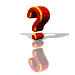 Phần 1 : Trò chơi “Ai đúng, ai sai”
2.Thực dân Pháp xâm lược nước ta vào ngày:
Ngày 1 – 07 – 1858 
 Ngày 1 – 08 – 1858  
 Ngày 1 – 09 – 1858 
 Ngày 1 – 10 – 1858
Lịch sử :
Tiết 11: Ôn tập : Hơn tám mươi năm chống thực dân Pháp xâm lược và đô hộ (1858 – 1945)
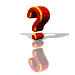 Phần 1 : Trò chơi “Ai đúng, ai sai”
3. Điều gì diễn ra ở thôn xã khi có chính quyền nhân dân ?
Các vụ trộm cắp không xảy ra.
Những phong tục lạc hậu, mê tín dị đoan bị bãi bỏ.
Tịch thu ruộng đất của địa chủ chia cho nhân dân, xóa bỏ thuế vô lí.
Tất cả đều đúng
Lịch sử :
Tiết 11: Ôn tập : Hơn tám mươi năm chống thực dân Pháp xâm lược và đô hộ (1858 – 1945)
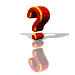 Phần 1 : Trò chơi “Ai đúng, ai sai”
4. Cuộc khởi nghĩa nào sau đây thuộc phong trào khởi nghĩa hưởng ứng chiếu Cần Vương ?
Ba Đình (Thanh Hóa)
 Bãi Sậy (Hưng Yên) 
 Hương Khê (Hà Tĩnh)
 Tất cả đều đúng.
Lịch sử :
Tiết 11 : Ôn tập : Hơn tám mươi năm chống thực dân Pháp xâm lược và đô hộ (1858 – 1945)
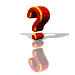 Phần 1 : Trò chơi “Ai đúng, ai sai”
5. Sự kiện nào sau đây chưa chính xác ?
Ngày 1 – 9 – 1858 thực dân Pháp nổ súng xâm lược nước ta.
Ngày 7 – 7 – 1885 nổ ra cuộc phản công ở kinh thành Huế. 
Ngày 5 – 6 – 1911, Nguyễn Tất Thành ra đi tìm đường cứu nước.
Ngày 12 – 9 – 1930, phong trào xô viết Nghệ - Tĩnh bùng nổ.
Lịch sử :
Tiết 11: Ôn tập : Hơn tám mươi năm chống thực dân Pháp xâm lược và đô hộ (1858 – 1945)
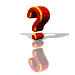 Phần 1 : Trò chơi “Ai đúng, ai sai”
6. Người chỉ huy cuộc phản công ở kinh thành Huế là :
Vua Hàm Nghi
 Tôn Thất Thuyết
 Nguyễn Thiện Thuật
 Phan Đình Phùng
Lịch sử :
Tiết 11: Ôn tập : Hơn tám mươi năm chống thực dân Pháp xâm lược và đô hộ (1858 – 1945)
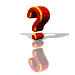 Phần 1 : Trò chơi “Ai đúng, ai sai”
7. Bác Hồ đọc Tuyên ngôn Độc lập nhằm :
a)  Tuyên bố tổng khởi nghĩa thành công trong cả nước.
b) Tuyên bố sự chấm dứt của triều đại phong kiến nhà Nguyễn 
c)  Tuyên bố cho cả thế giới biết về quyền độc lập tự do của cả nước ta.
d)  Tất cả các ý trên.
Lịch sử :
Tiết 11: Ôn tập : Hơn tám mươi năm chống thực dân Pháp xâm lược và đô hộ (1858 – 1945)
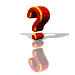 Phần 1 : Trò chơi “Ai đúng, ai sai”
8. Hằng năm nước ta chọn ngày nào làm ngày Quốc khánh ?
Ngày 19 – 8
 Ngày 01 – 9 
 Ngày 02 – 9
 Ngày 03 – 9
Lịch sử :
Tiết 11: Ôn tập : Hơn tám mươi năm chống thực dân Pháp xâm lược và đô hộ (1858 – 1945)
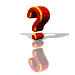 Phần 1 : Trò chơi “Ai đúng, ai sai”
9. Những thay đổi về kinh tế đã tạo ra giai cấp, tầng lớp mới nào trong xã hội cuối thế kỷ XIX đầu thế kỷ XX ?
Trí thức, viên chức, nông dân, nhà buôn.
Công nhân, chủ xưởng, nhà buôn, viên chức, trí thức. 
Viên chức, tư sản, trí thức, địa chủ.
Công nhân, tiểu tư sản, nông dân, nhà buôn.
Lịch sử :
Tiết 11: Ôn tập : Hơn tám mươi năm chống thực dân Pháp xâm lược và đô hộ (1858 – 1945)
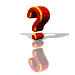 Phần 1 : Trò chơi “Ai đúng, ai sai”
10. Nguyễn Tất Thành ra đi tìm đường cứu nước vào thời gian nào ?
Ngày   5 – 6 – 1911 
Ngày   6 – 5 – 1911  
Ngày 15 – 6 – 1911
Ngày 16 – 5 – 1911
Lịch sử :
Tiết 11: Ôn tập : Hơn tám mươi năm chống thực dân Pháp xâm lược và đô hộ (1858 – 1945)
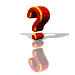 Phần 1 : Trò chơi “Ai đúng, ai sai”
11. Để đáp lại lòng tin yêu của nhân dân, Trương Định đã làm gì ?
Quyết định cùng nghĩa quân và nhân dân chống Pháp.
Tuân lệnh vua đến An Giang để nhận chức lãnh binh. 
Từ quan trở về quê hương.
Khước từ lệnh vua, tự xưng “Bình Tây Đại nguyên soái”
Lịch sử :
Tiết 11: Ôn tập : Hơn tám mươi năm chống thực dân Pháp xâm lược và đô hộ (1858 – 1945)
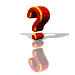 Phần 1 : Trò chơi “Ai đúng, ai sai”
12. Nguyễn Trường Tộ đã trình lên vua Tự Đức bản điều trần trong đó bày tỏ :
a) Mở rộng quan hệ ngoại giao với nhiều nước, thông thương với thế giới, thuê chuyên gia giúp ta khai thác tài nguyên thiên nhiên.
b)  Đề nghị không cho nước ngoài vào nước ta làm ăn, buôn bán. 
c)  Mở trường dạy học đóng tàu, đúc súng.
d)  Câu a và c đúng.
Lịch sử :
Tiết 11: Ôn tập : Hơn tám mươi năm chống thực dân Pháp xâm lược và đô hộ (1858 – 1945)
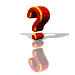 Phần 1 : Trò chơi “Ai đúng, ai sai”
13. Khẩu hiệu nào được nêu ra trong phong trào xô viết Nghệ - Tĩnh :
Đả đảo đế quốc! Đả đảo Nam triều!
Nhà máy về tay thợ thuyền! 
Ruộng đất về tay dân cày!
Tất cả đều đúng.
Lịch sử :
Tiết 11: Ôn tập : Hơn tám mươi năm chống thực dân Pháp xâm lược và đô hộ (1858 – 1945)
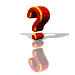 Phần 1 : Trò chơi “Ai đúng, ai sai”
14. Hội nghị thành lập Đảng được tổ chức vào ngày tháng năm nào, ở đâu ?
2 – 3 – 1930, ở Hồng Kông
 3 – 2 – 1930, ở Hồng Kông 
 2 – 3 – 1929, ở Xiêm
 3 – 2 – 1929, ở Xiêm
Lịch sử :
Tiết 11: Ôn tập : Hơn tám mươi năm chống thực dân Pháp xâm lược và đô hộ (1858 – 1945)
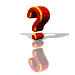 Phần 2 : Trò chơi “Nhìn hình đoán sự kiện”
Lịch sử :
Phần 2 : Trò chơi “Nhìn hình đoán sự kiện”
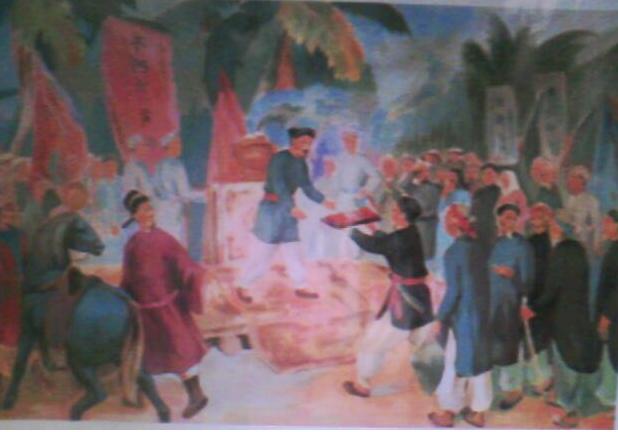 Nhìn bức tranh này nhắc em nhớ đến sự kiện lịch sử nào ?
Trương Định quyết định ở lại cùng nhân đánh giặc.
Lịch sử :
Phần 2 : Trò chơi “Nhìn hình đoán sự kiện”
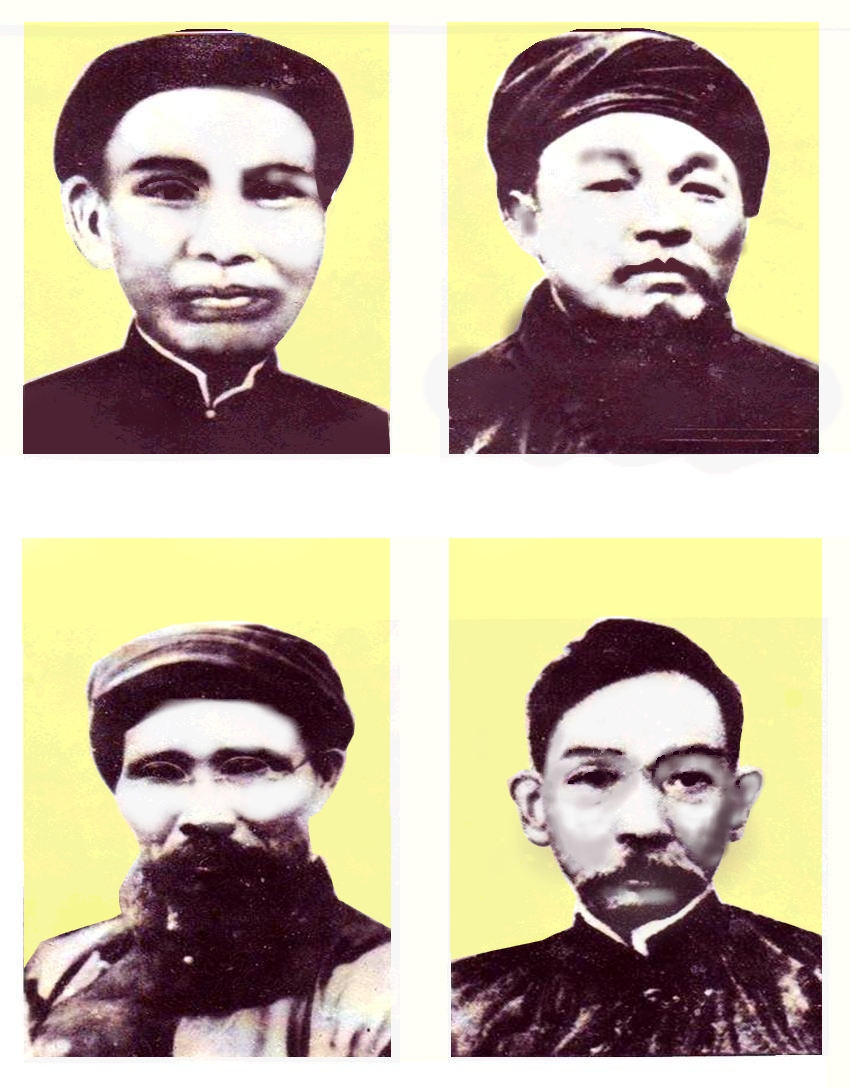 Người trong ảnh là Phan Bội Châu với sự kiện lịch sử là Phong trào Đông Du.
Người trong ảnh là ai ? Sự kiện lịch sử liên quan là gì ?
Lịch sử :
Phần 2 : Trò chơi “Nhìn hình đoán sự kiện”
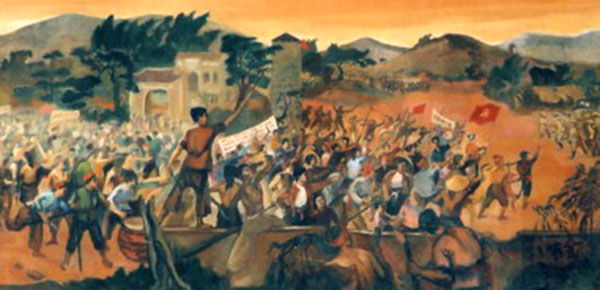 Đây là phong trào đấu tranh chống Pháp. Hãy cho biết đó là phong trào gì ?
Phong trào Xô Viết Nghệ - Tĩnh
Lịch sử :
Phần 2 : Trò chơi “Nhìn hình đoán sự kiện”
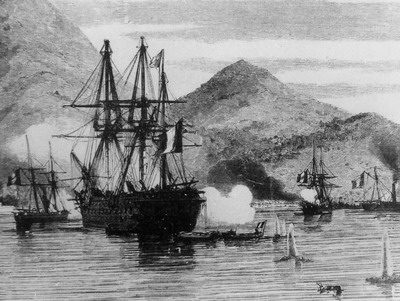 NHÌN HÌNH CHO BIẾT ĐÂY LÀ SỰ KIỆN GÌ ?
THỰC DÂN PHÁP XÂM LƯỢC NƯỚC TA ( 1 / 9 / 1858 )
Lịch sử :
Phần 2 : Trò chơi “Nhìn hình đoán sự kiện”
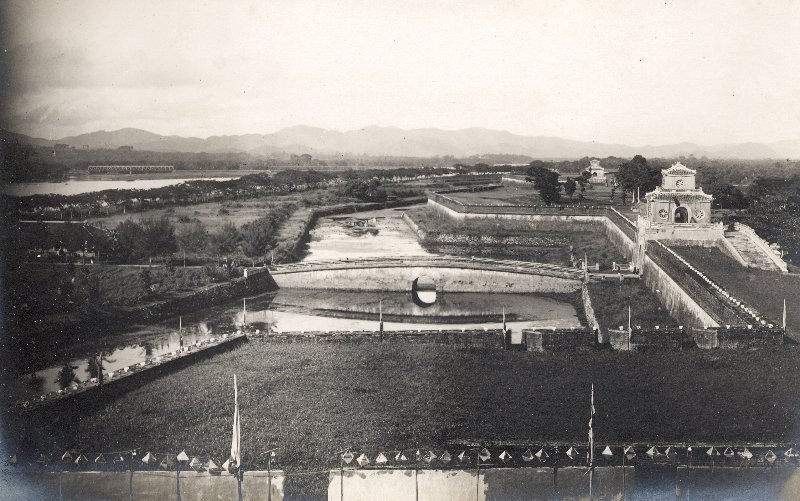 NHÌN HÌNH CHO BIẾT ĐÂY LÀ SỰ KIỆN GÌ ?
CUỘC PHẢN CÔNG Ở KINH THÀNH HUẾ ( 5 / 7 / 1885 )
Lịch sử :
Phần 2 : Trò chơi “Nhìn hình đoán sự kiện”
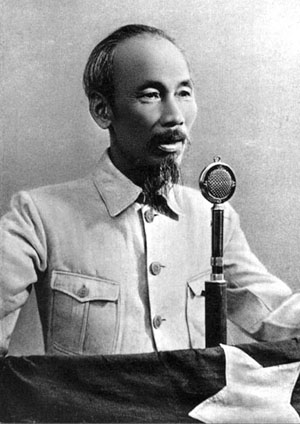 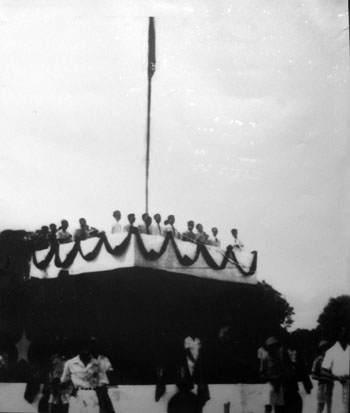 BÁC HỒ ĐỌC TUYÊN NGÔN ĐỘC LẬP ( 2 / 9 / 1945 )
NHÌN HÌNH CHO BIẾT ĐÂY LÀ SỰ KIỆN GÌ ?
Lịch sử :
Tiết 11: Ôn tập : Hơn tám mươi năm chống thực dân Pháp xâm lược và đô hộ (1858 – 1945)
Bắt đầu
Hết giờ
Phần 3 : Trò chơi “Đố vui lịch sử”
10
9
8
7
6
5
4
3
2
1
Câu 1 :
Thôi đành đắc tội khi quân
Cùng dân ở lại cầm gươm diệt thù.
(Đố biết là ai ?)
Trương Định
Lịch sử :
Tiết 11: Ôn tập : Hơn tám mươi năm chống thực dân Pháp xâm lược và đô hộ (1858 – 1945)
Bắt đầu
Phần 3 : Trò chơi “Đố vui lịch sử”
Hết giờ
10
9
8
7
6
5
4
2
3
1
Kinh thành đang giấc ngủ say
Bỗng đâu sấm lửa sáng lòng Hương Giang.
Giặc Tây sửng sốt kinh hoàng
Doàn quân phản kích tiến vào đế Kinh.
(Đây là sự kiện gì ?)
Câu 2:
Cuộc phản công ở Kinh thành Huế
Lịch sử :
Tiết 11: Ôn tập : Hơn tám mươi năm chống thực dân Pháp xâm lược và đô hộ (1858 – 1945)
Bắt đầu
Phần 3 : Trò chơi “Đố vui lịch sử”
Hết giờ
10
9
8
7
6
5
4
2
3
1
Tháng nào cách mạng nổ ra
Việt Nam từ đó huy hoàng xưng danh.
(?)
Câu 3:
Tháng 8
Lịch sử :
Tiết 11: Ôn tập : Hơn tám mươi năm chống thực dân Pháp xâm lược và đô hộ (1858 – 1945).
Pháp nổ súng xâm lược nước ta.
1-9-1858
Nửa cuối thế kỉ
 XIX
Phong trào chống Pháp của Trương Định và phong trào Cần Vương.
Cuộc phản công ở kinh thành Huế.
5-7-1885
Phong trào Đông Du của Phan Bội Châu.
Đầu thế kỉ XX
5-6-1911
Nguyễn Tất Thành ra đi tìm đường cứu nước.
Đảng Cộng sản Việt Nam ra đời.
3-2-1930
Phong trào Xô viết Nghệ-Tĩnh.
1930-1931
8-1945
Cách mạng tháng Tám.
Bác Hồ đọc bản Tuyên ngôn Độc lập tại quảng trường Ba Đình.
2-9-1945
Chuẩn bị bài sau: Vượt qua tình thế hiểm nghèo.